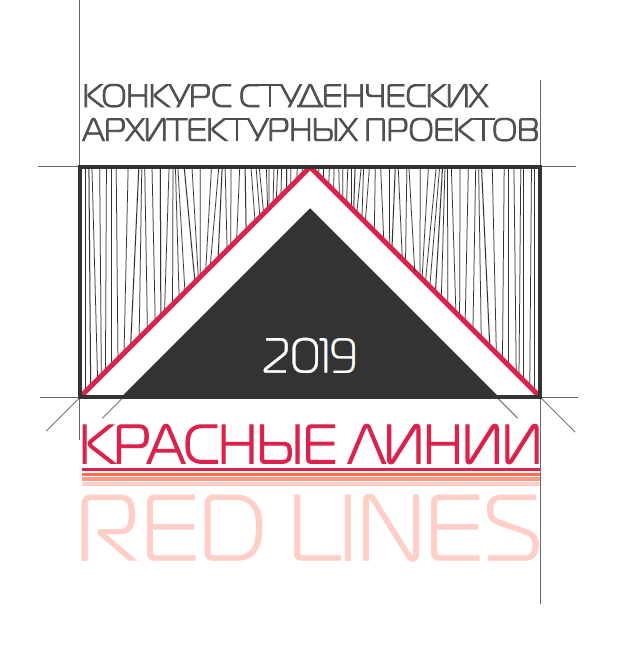 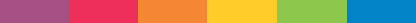 Конкурс лучших студенческих архитектурных проектов проводился:
2011
2014
2013
2018
2017
2019
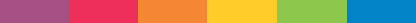 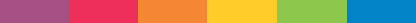 56 заявок
В 2019 году на конкурс подано
48 заявок
Допущено к участию
Города участники:
Рязань
Ростов-на-Дону
Томск
Иркутск
Красноярск
Барнаул
Нижний Новгород
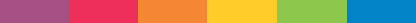 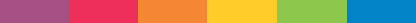 Конкурс проводится по 5 номинациям:
Частный дом
Общественное здание с простой функцией
Дизайн архитектурной среды
Архитектура и градостроительство
Вторая жизнь исторических зданий
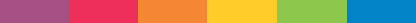 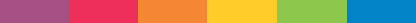 Жюри конкурса 2019:
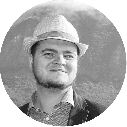 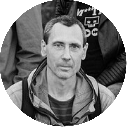 Сонин Павел Александрович  
профессор МААМ, 
член СМА, руководитель молодежного объединения союза московских архитекторов, исполнительный директор матерской CPRD 
(г. Москва).
Бодэ Андрей Борисович  кандидат архитектуры, архитектор-реставратор, директор АНО "Традиция", советник РААСН
 (г. Москва).
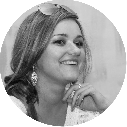 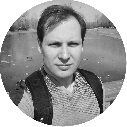 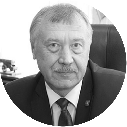 Люст Елена Викторовна дизайнер, старший преподаватель ТГАСУ, председатель Томского регионального отделения общественной организации "Союз дизайнеров России" 
(г. Томск)
Коренев Владимир Иннокентьевич 
 кандидат архитектуры, 
декан архитектурного факультета ТГАСУ
 (г. Томск)
Холопов Денис 
Владимирович 
BIM менеджер 
ООО "ПКБ ТДСК" 
(г. Томск)
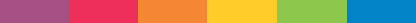 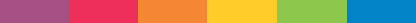 Жюри конкурса оценивало работы по 6 критериям:
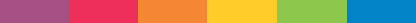 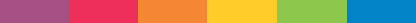 Победитель в номинации:
Частный дом
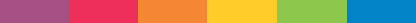 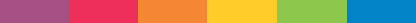 Лалаян Инна
Студентка 2-го курса Академии Архитектуры и искусств 
Южного федерального университета, г. Ростов-на-Дону
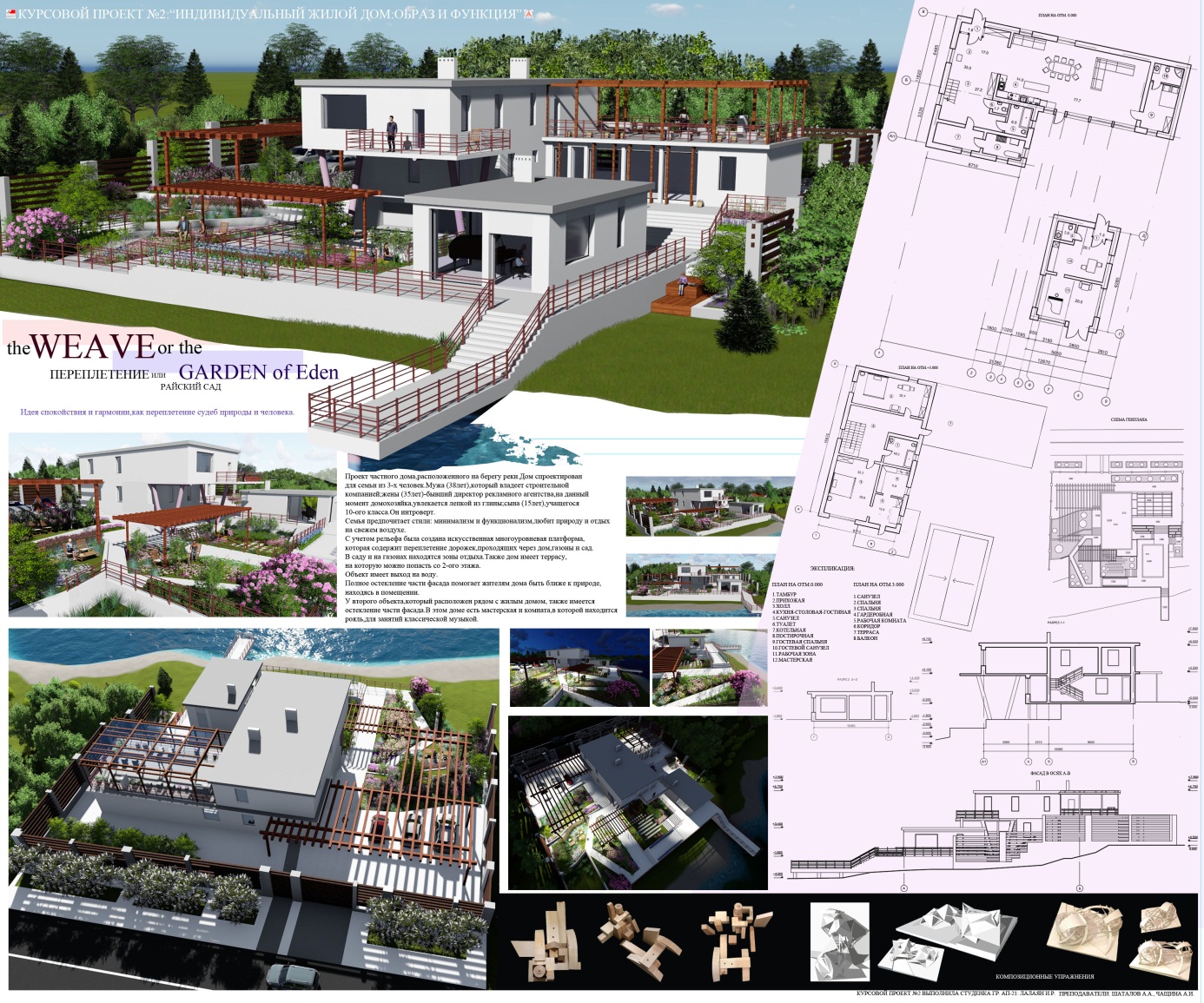 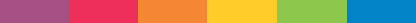 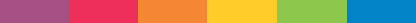 Победитель в номинации:
Дизайн архитектурной среды
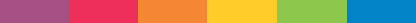 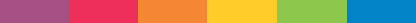 Петрова 
Анастасия
Студентка Иркутского национального
 исследовательского технического университета,
 г. Иркутск
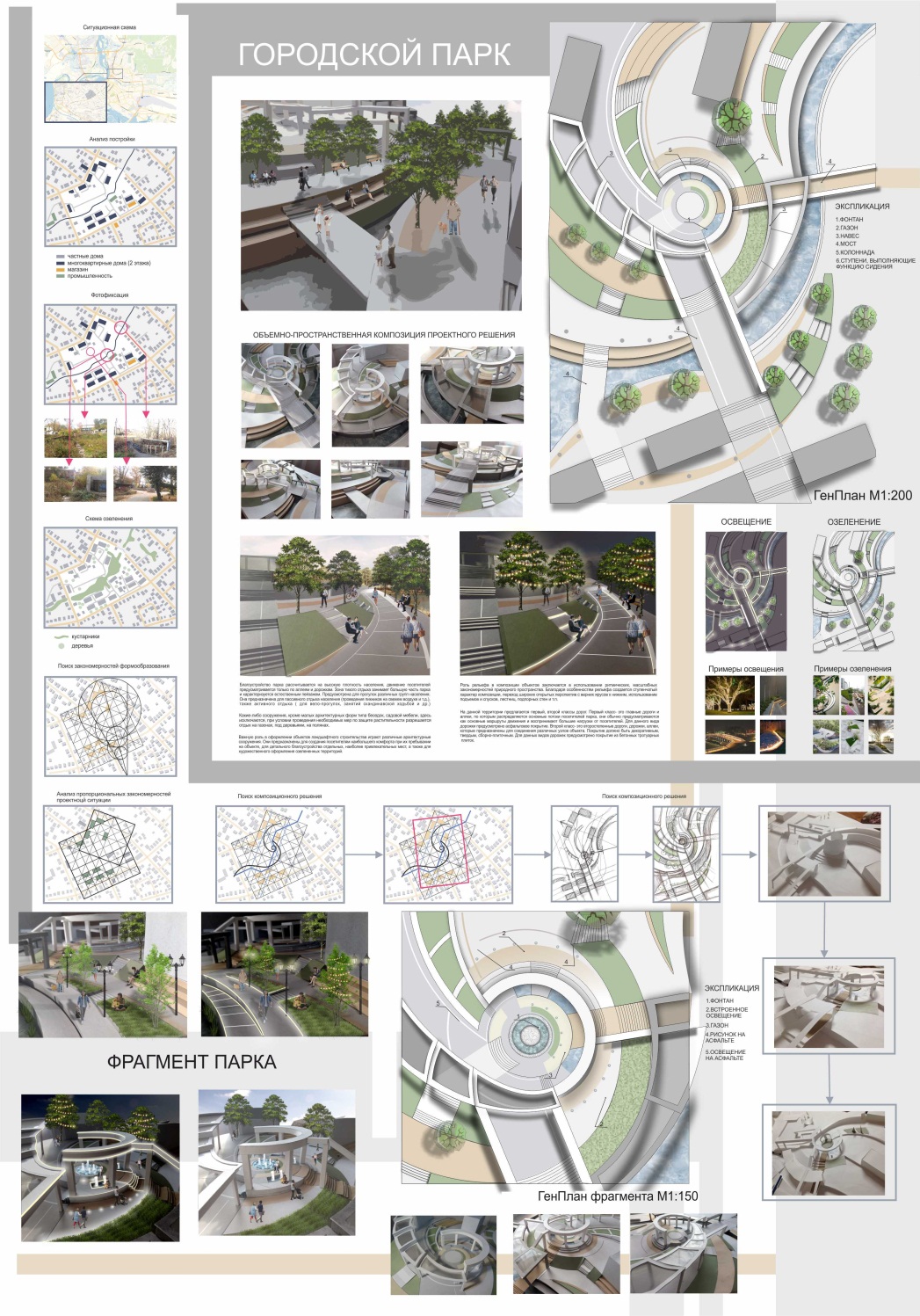 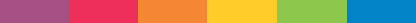 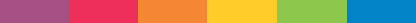 Победитель в номинации:
Архитектура и градостроительство
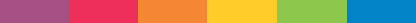 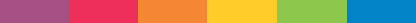 Ященко Артём 
Студент Томского архитектурно-строительного университета, г. Томск
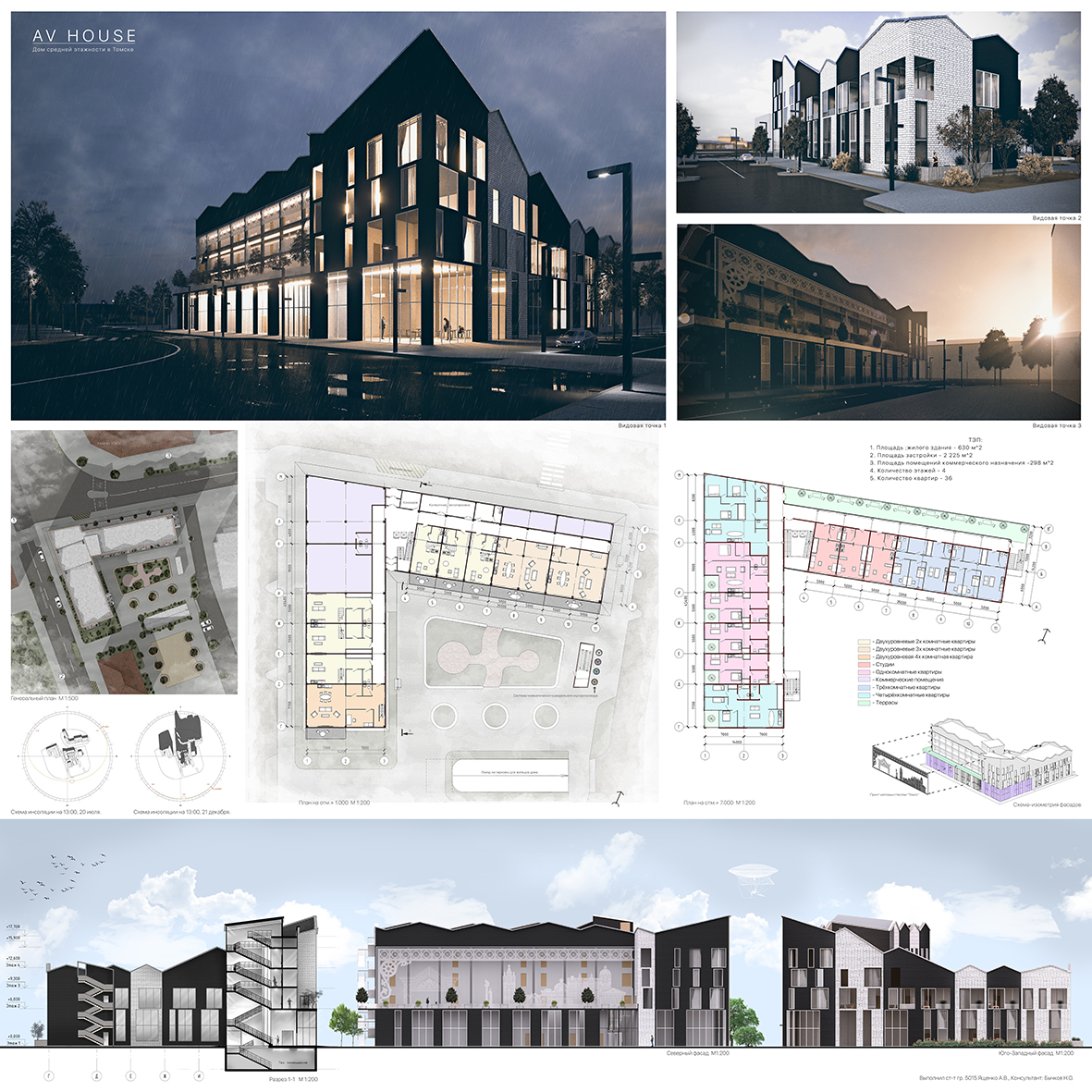 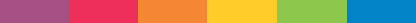 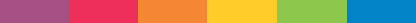 Победитель в номинации:
Общественное здание с простой
функцией
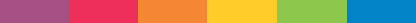 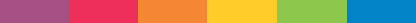 Терещенко Никита
Студент Томского архитектурно-строительного университета, г. Томск
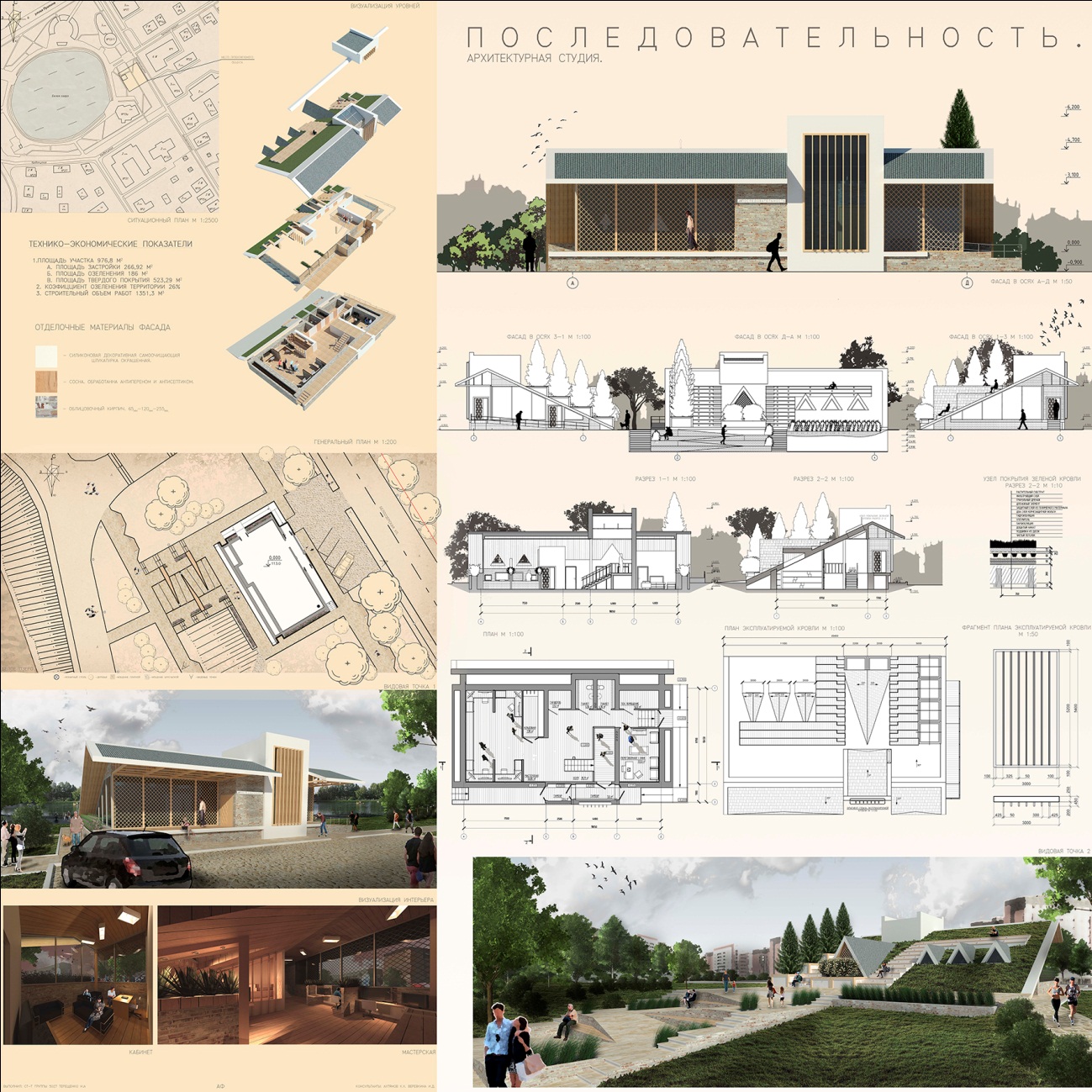 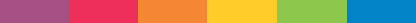 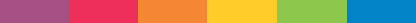 Победитель в номинации:
Вторая жизнь исторических зданий
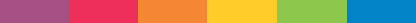 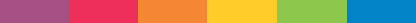 Любушкина Марина
Магистрантка Нижегородского государственного 
архитектурно-строительного университета, г. Нижний Новгород
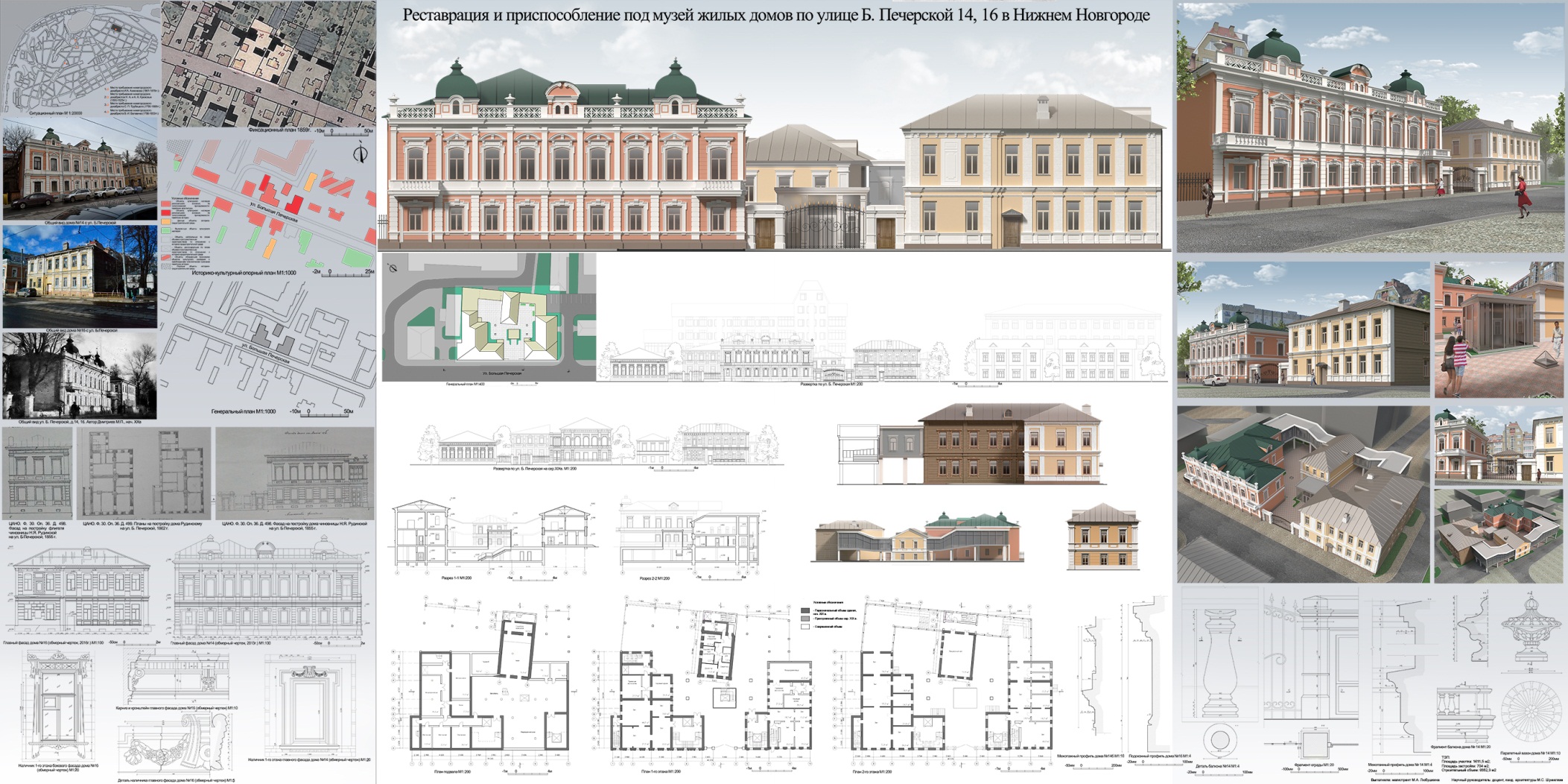 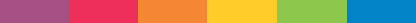 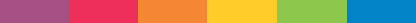 Желаем творческих успехов 
и вдохновения!
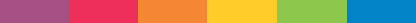